Are You Dull of Hearing?
Hebrews 5:9-11
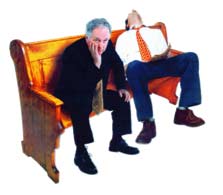 [Speaker Notes: Dull (nothros) – sluggish, that is, (literally) lazy, or (figuratively) stupid: - dull, slothful” (Strong’s Greek Dictionary)]
How It Happens…
One becomes spiritually lukewarm (Rev. 3:16).

Minimum level of interest & participation (Matt. 25:25). 

Miss services if there is a conflict (Heb. 10:25). 

Attend services, but not very attentive (Luke 19:48).

Little to no personal study of Scriptures (2 Tim. 2:15)
 
Praying to God is infrequent at best (I Thess. 5:17).

Choked w/ cares, riches, & pleasures of life (Lk. 8:14)
[Speaker Notes: Why It Happens…]
The Effects of Dull Hearing
Hard to understand spiritual truths (Heb. 5:11)

Stunts spiritual growth (Heb. 5:12)

Need to be re-taught same basic truths (v. 12)

One is unskilled in word of righteousness (v. 13)

More difficult to discern both good & evil (v. 14)

Need to return to the elementary principles (6:1-3). 

Certain Bible doctrine seems too restrictive (Isa. 28:13).
[Speaker Notes: “But the word of the LORD was to them, ‘Precept upon precept, precept upon precept, line upon line, line upon line, here a little, there a little,’ that they might go and fall backward, and be broken and snared and caught” (Isaiah 28:13).]
The Elementary Principles of Christ
Repentance from dead works (Acts 17:30)

Faith toward God (Eph. 2:8; Heb. 11:6)

The doctrine of baptisms (Acts 1:5; Eph. 4:5)
John’s baptism, Holy Spirit, “one” baptism 

Laying on of hands (Acts 8:18; 19:6)

Resurrection of the dead (John 5:28-29)

Eternal judgment (Matt. 25:31-46)
The Elementary Principles of Christ
Repentance from dead works
Brethren continue to defend works of the flesh.

The doctrine of baptisms
Personal indwelling of H.S., baptism not for salvation

Resurrection of the dead
AD 70 Doctrine: promised resurrection happened.

Eternal judgment
Hell is not eternal; wicked are annihilated.
[Speaker Notes: What happens when Christians become dull of hearing? They need to hear and re-learn the foundational truths of God’s Word.]
The Elementary Principles of Christ
Bible Authority (Matt. 21:23-25)

The Scriptures (2 Tim. 3:16-17; I Peter 4:11)

Jesus Christ (Matt. 17:5; 28:18; Heb. 1:2)

The NT Writers (John 16:13; I Cor. 14:37)

How to Establish/Apply Bible Authority


Direct Statement/Command (Matt. 28:19-20)
Approved Apostolic Example (Acts 20:7)
Necessary Inference (Matt. 3:16; Acts 8:35-36)
The Elementary Principles of Christ
The Five Acts of Worship

Teach God’s Word (Acts 20:7; 2 Tim. 4:2)

Lord’s Supper Observance (I Cor. 11:23-26)

Prayer (Acts 2:42)

Collection (I Cor. 16:1-2)

A cappella Singing (Eph. 5:19; Col. 3:16)
The Elementary Principles of Christ
The Work of the Church

Teaching the Word of God (I Thess. 1:8)

Edification of the saints (Eph. 4:12)

Benevolence to needy saints (I Cor. 16:1-4)

Work of the Church is Spiritual in Nature, not Social or otherwise (Rom. 14:17; I Tim. 3:15).
Are You Dull of Hearing?
“For the hearts of this people have grown dull. Their ears are hard of hearing, and their eyes they have closed, lest they should see with their eyes and hear with their ears, lest they should understand with their hearts and turn,  so that I should heal them” (Acts 28:27).

“These were more fair-minded than those in Thessalonica, in that they received the word with all readiness, & searched the Scriptures daily to find out whether these things were so” (Acts 17:11).
Are You Dull of Hearing?
Hebrews 5:9-11
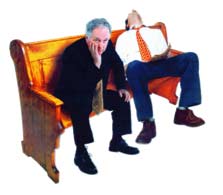